সবাইকে
স্বা
গ
ত
ম
5/30/2019
amin001974@gmail.com
1
শিক্ষক পরিচিতি
মোঃ আমিনুল ইসলাম
		         সহকারী শিক্ষক 
	    চাঁদপুর আহমাদিয়া ফাযিল মাদরাসা
		    চাঁদপুর সদর ,চাঁদপুর
5/30/2019
amin001974@gmail.com
2
পদার্থ বিজ্ঞান
নবম শ্রেণি
সময় : ৫০ মিনিট
5/30/2019
amin001974@gmail.com
3
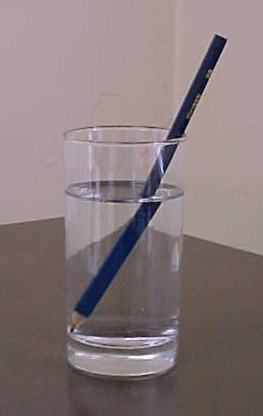 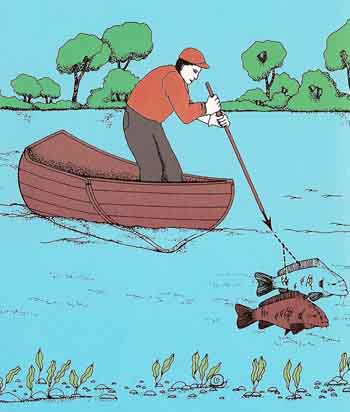 চিত্র ২ টি লক্ষ্য কর
5/30/2019
amin001974@gmail.com
4
আলোর প্রতিসরণ
নবম অধ্যায়
5/30/2019
amin001974@gmail.com
5
এ পাঠ শেষে শিক্ষার্থীরা…
আলোর প্রতিসরণ কী তা বলতে পারবে;
আলোর প্রতিসরণ কেন হয় তা ব্যখ্যা করতে পারবে;
দৈনন্দিন জীবনে আলোর প্রতিসরণের প্রভাব বর্ননা করতে পারবে;
দৃষ্টি ভ্রম কেন হয় এবং এর  থেকে উপায় বের করতে পারবে।
5/30/2019
amin001974@gmail.com
6
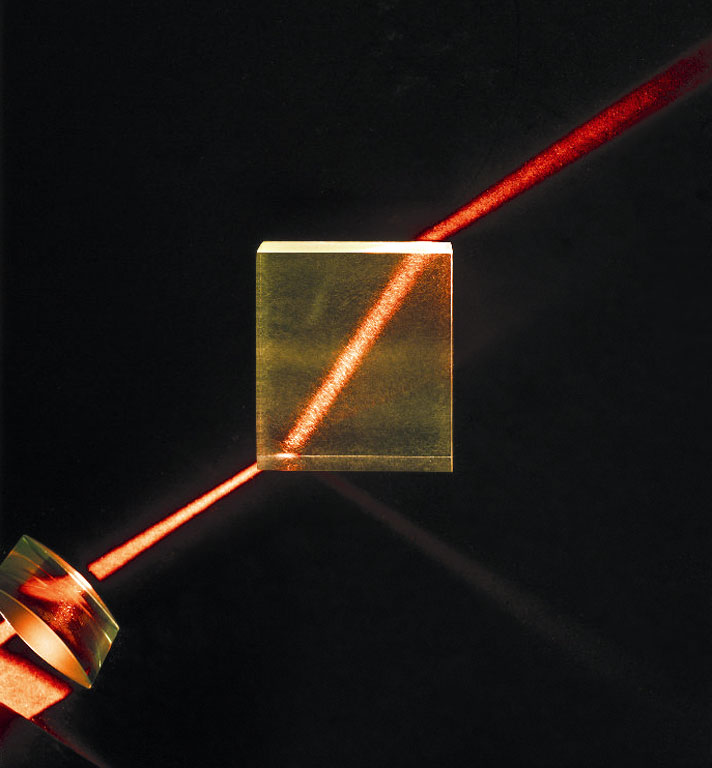 আলোক রশ্মির দিক পরিবর্তন
5/30/2019
amin001974@gmail.com
7
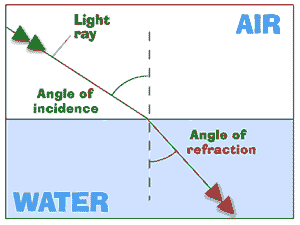 B
A
O
D
C
এখানে  <AOB=আপতন কোণ, <COD= প্রতিসরণ কোণ
5/30/2019
amin001974@gmail.com
8
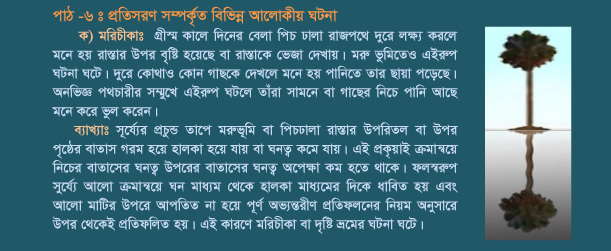 পূর্ণ অভ্যন্তরীণ প্রতিফলন এর একটি বাস্তব উদাহরণ
5/30/2019
amin001974@gmail.com
9
পূর্ণ অভ্যন্তরীণ প্রতিফলন
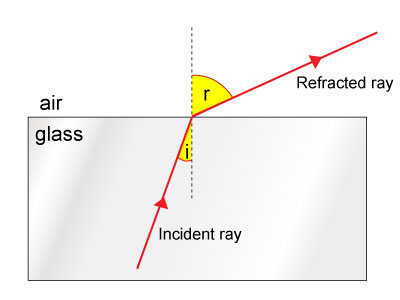 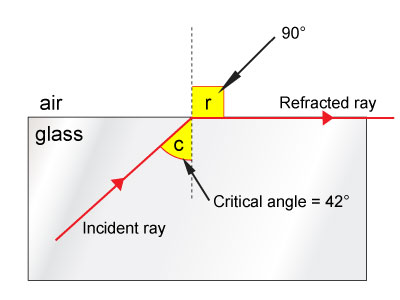 হালকা মাধ্যমবায়ু
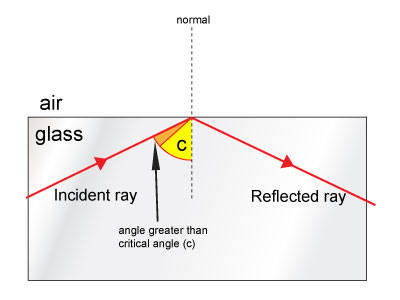 5/30/2019
amin001974@gmail.com
10
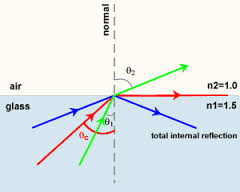 o
B
A
এখানে  <AOB=পূর্ণ অভ্যন্তরীন প্রতিফলন
5/30/2019
amin001974@gmail.com
11
আলোর প্রতিসরনের সূত্র
১ম সূত্রঃ আপতিত রশ্মি, প্রতিসৃত রশ্মি ও আপতন বিন্দুতে বিভেদতলের উপর  অঙ্কিত অভিলম্ব একই সমতলে অবস্থান করে।
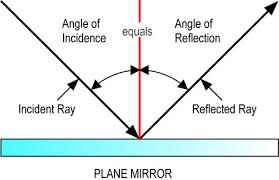 ২য় সূত্রঃ একজোড়া নির্দিষ্ট এবং নির্দিষ্ট বর্ণের আলোক রশ্মির ক্ষেত্রে আপতন কোণের সাইন এবং প্রতিসরণ কনের সাইন এর আনুপাত সর্বদা ধ্রবক।
5/30/2019
amin001974@gmail.com
12
দলীয় কাজ      ১০ মিনিট
পানি,বায়ু, কেরোসিন, কাঁচ এই মাধ্যমগুলোতে আলো পড়লে এর প্রতিসরণ কেমন হবে বর্ণনা কর।
5/30/2019
amin001974@gmail.com
13
মূল্যায়ণ
পূর্ণ অভ্যন্তরীণ প্রতিফলন কেন হয়? 
মরুভূমিতে খেজুর গাছকে উল্টা মনে হয় কেন?
একই মাধ্যমে কি প্রতিফলন ও প্রতিসরণ সম্ভব? উত্তরের স্বপক্ষে যুক্তি দাও।
5/30/2019
amin001974@gmail.com
14
বাড়ীর কাজ
তোমার এলাকায় যারা মাছ  শিকার করে তারা দৃষ্টি ভ্রম সংক্রান্ত কি কি সমস্যার সম্মুখীন হয় তার একটি তালিকা  তৈরী কর।
amin001974@gmail.com
15
5/30/2019
ধন্যবাদ
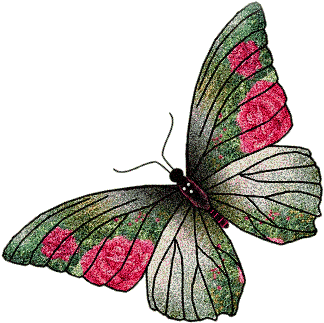 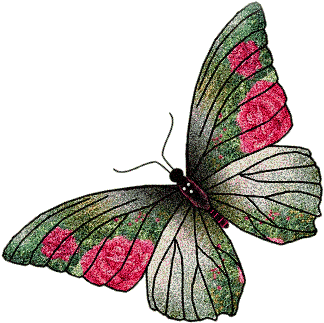 5/30/2019
amin001974@gmail.com
16